Opening Data in a Social Way
The case of www.data.gouv.fr
Claire-Marie Foulquier-Gazagnes @Etalab @_cmfg
Vision
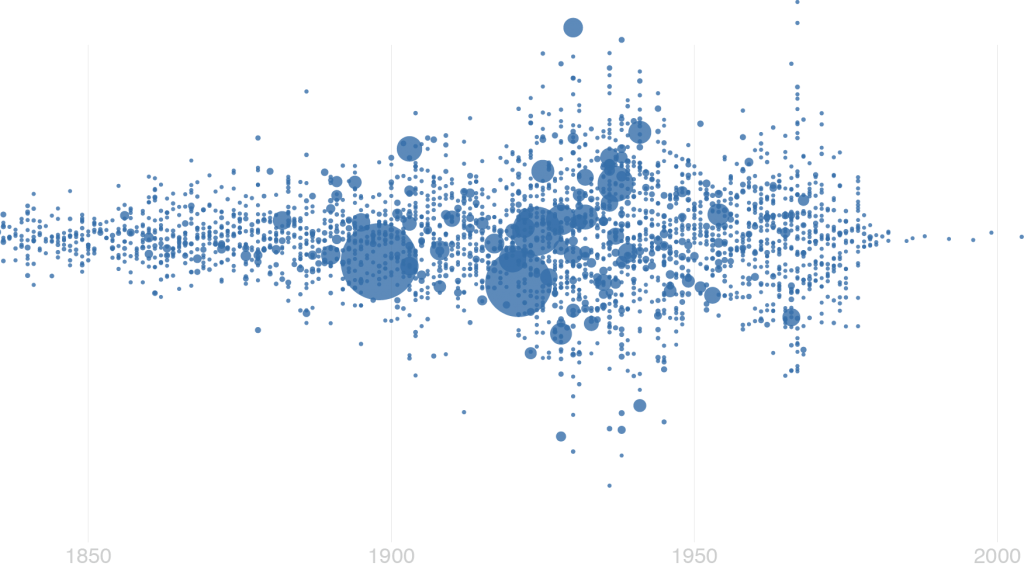 2
Access to Data is a right of the Society
[Speaker Notes: « Society has the right to require of every public agent an account of its administration »]
Data only takes value when reused
Data is a social construct
[Speaker Notes: The illusion of raw data / The Hawthorne effect http://psych.hanover.edu/vygotsky/smagor.html]
Co-construction
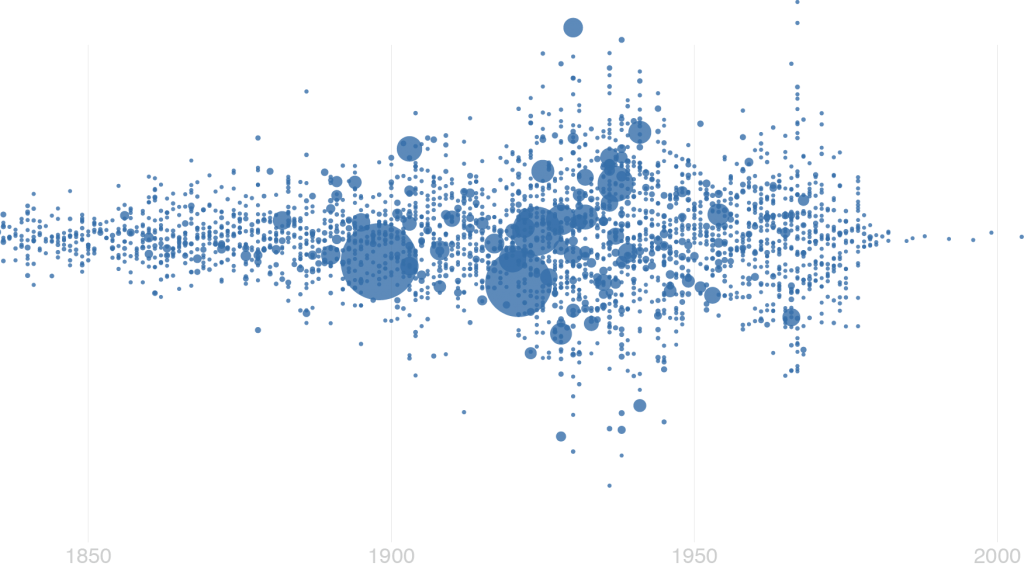 6
Meet users, test & learn
Develop in the Open
Iterate, Iterate, Iterate…
Execution
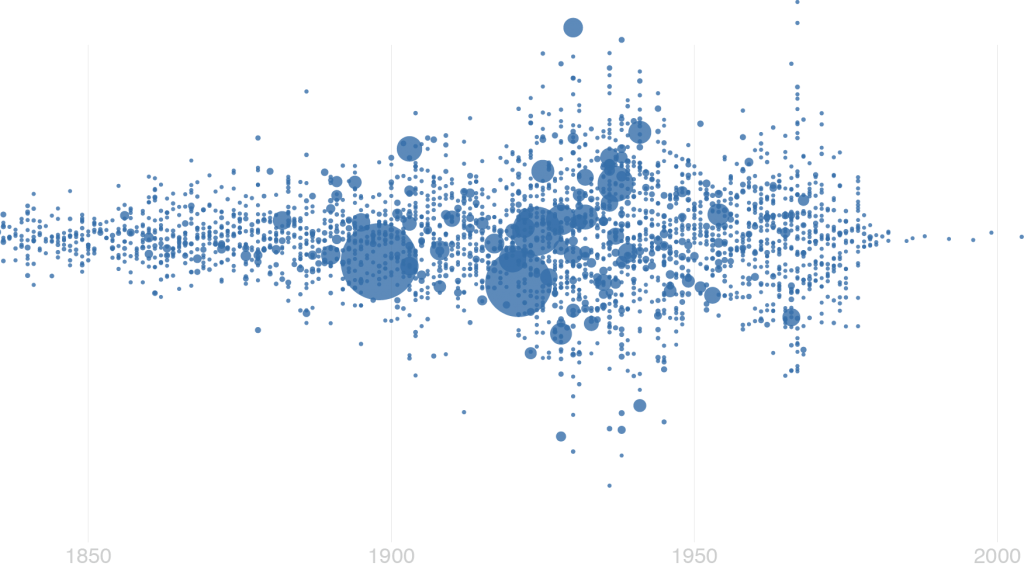 10
Open Data Reuses: Front and Center
On the Homepage
On datasets’s webpages
Citizen’s contribution: Allowed!
Open Data from CSOs
Open Data from corporations
Social Web: use its code & tools
[Speaker Notes: 10775 users]
Iterations
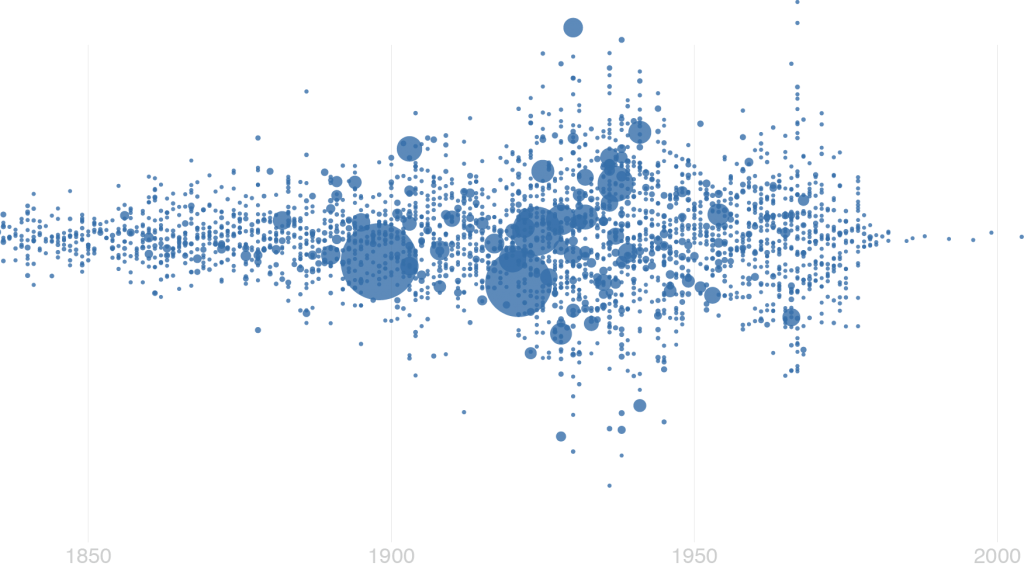 14
Ongoing conversations
On Twitter
On Data.gouv.fr
Inspiration: renewed
adresse.data.gouv.fr
mes-aides.gouv.fr
KPIs: make them social!
Thank you!
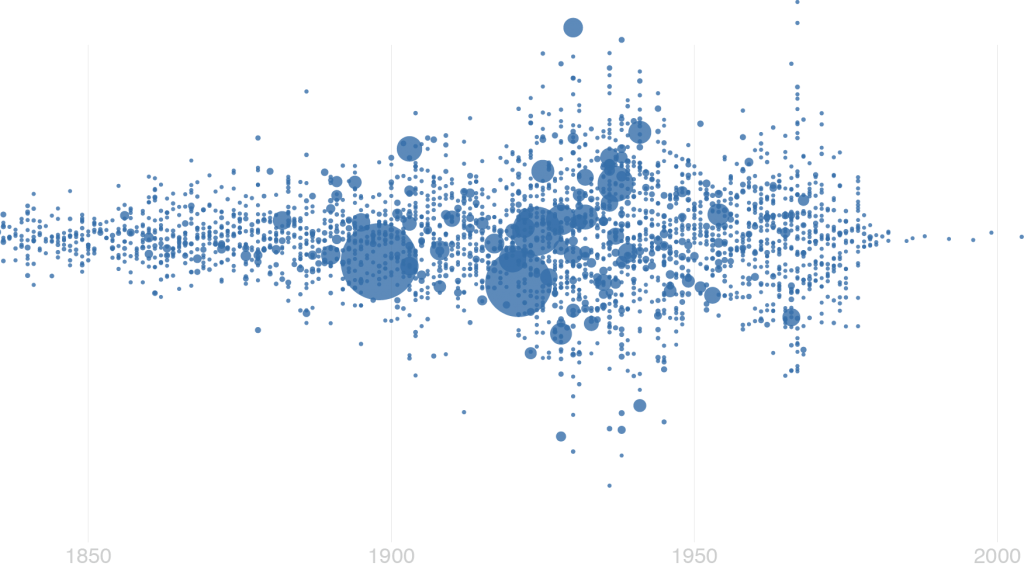 Questions? @Etalab @_cmfg
18